材料の特徴
本時の目標
木材、金属、プラスチックの特徴を理解し、材料の利点を知る。
木材の構造
折れやすい
折れにくい
木材の種類と特徴
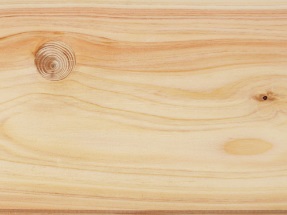 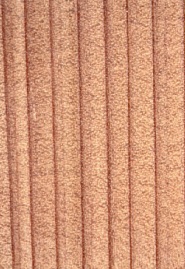 ヒノキ
独特の香りで耐久性がよい
風呂の湯船、寺の建材
針葉樹
スギ
やわらかい
建築材、家具材、わりばしなど幅広い
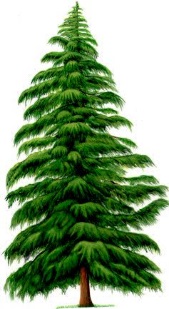 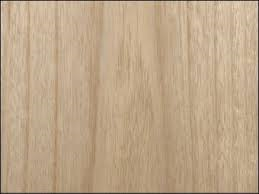 広葉樹
ケヤキ
色味が美しい
内装材によく用いられる
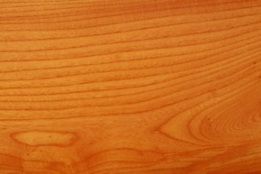 キリ
軽く耐火性がよい
たんすなどに使われる
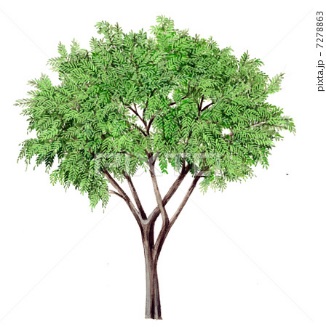 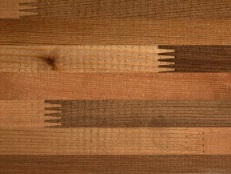 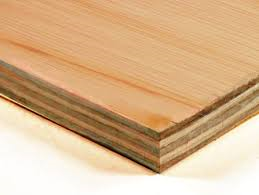 木質
材料
合板
繊維方向を直角に変えて奇数枚接着した材料
集成材
板材や角材を繊維方向をそろえて接着した材料
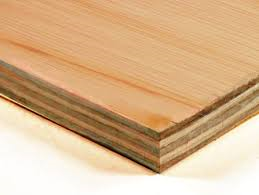 金属の特徴
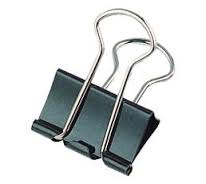 曲げても元に戻ろうとする性質
弾性
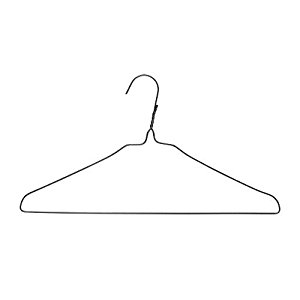 大きな力を加えると元に戻らなくなる性質
塑性
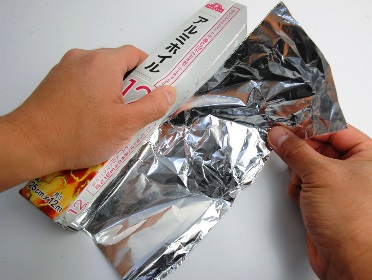 たたくなど強い力を加えると薄く広がる
展性
引っ張るなどの強い力を加えると細長く伸びる
延性
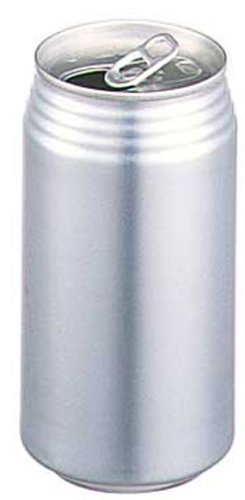 曲げられた部分の組織が変化して硬くなる。
加工硬化
金属の加工方法
成形加工
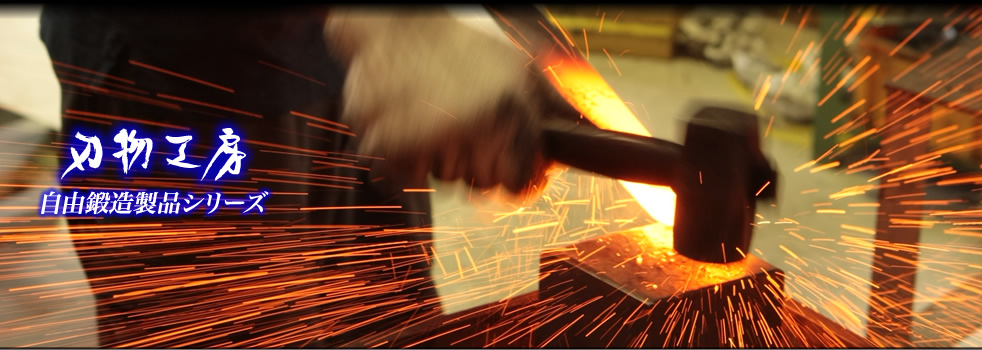 目的の形にたたいて変形する
鍛造
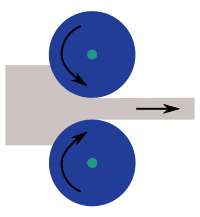 ローラーで金属を押しつぶす
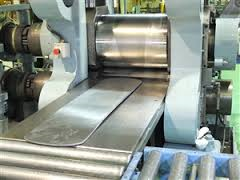 圧延
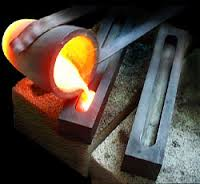 溶けた金属を方に流し込んで目的の形にする
鋳造
接合加工
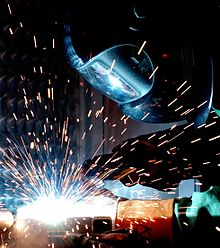 切削加工
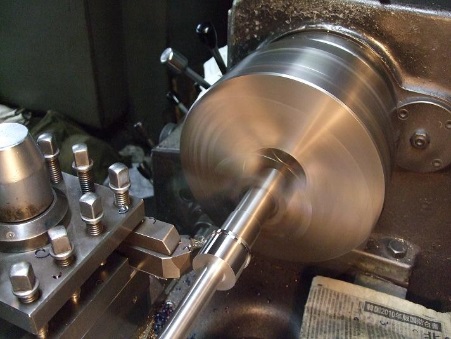 金属を溶かして接合する
けずりとり、形を作る
プラスチックの特徴
溶かして方に流し込み形作ることが容易なので、製品や部品を大量に生産することができる。
熱可塑性プラスチック
熱を加えるとやわらかくなる
熱硬化性プラスチック
熱を加えるとかたくなる